Teaching Sensitive Subjects
Melanie Lynch 
2016 SHAPE America Health Education Teacher of the Year 

Health and PE teacher at North Allegheny Intermediate High School Pittsburgh, Pennsylvania
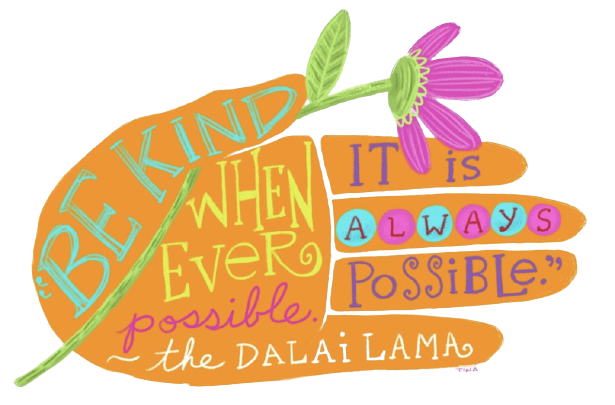 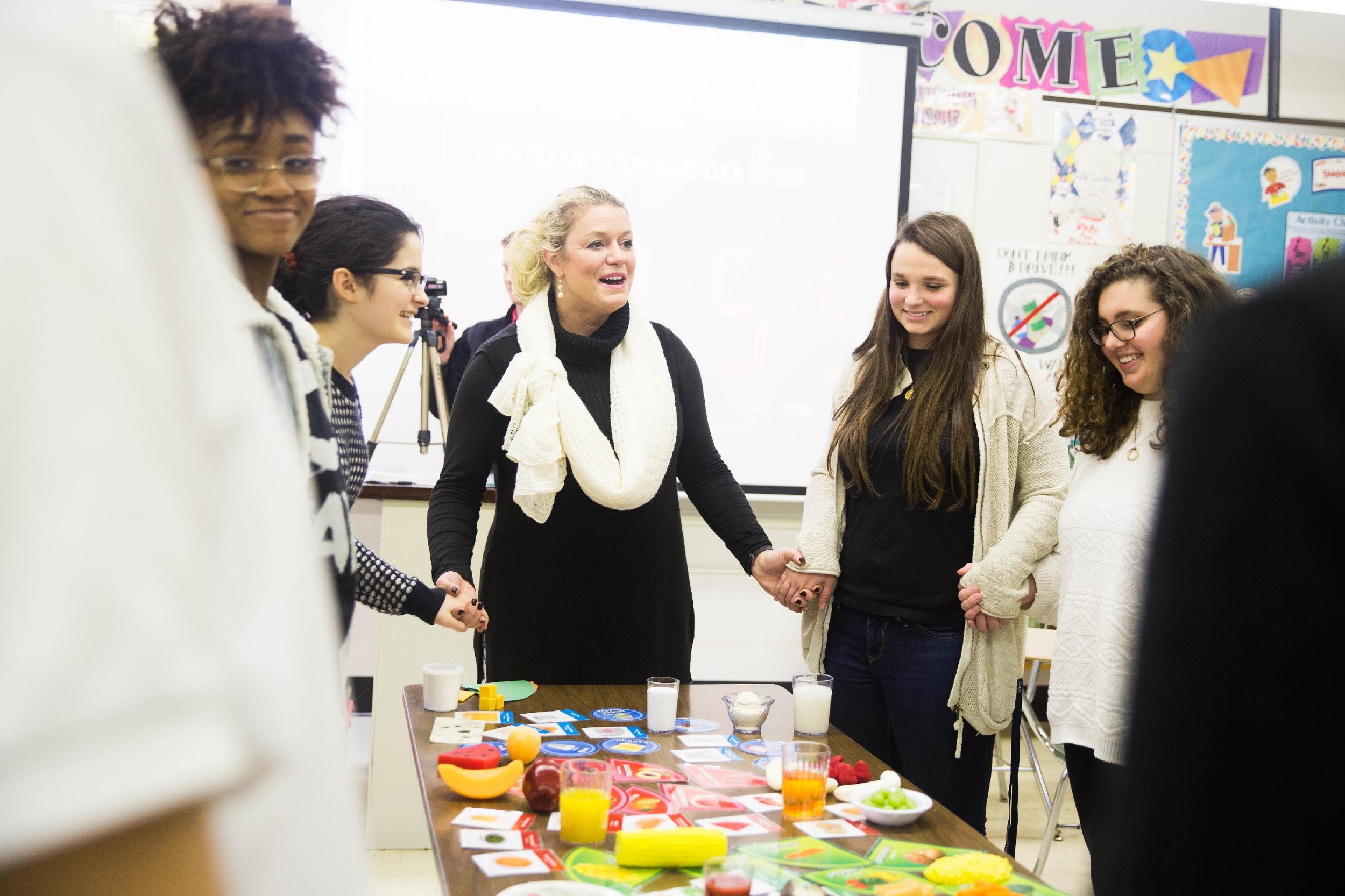 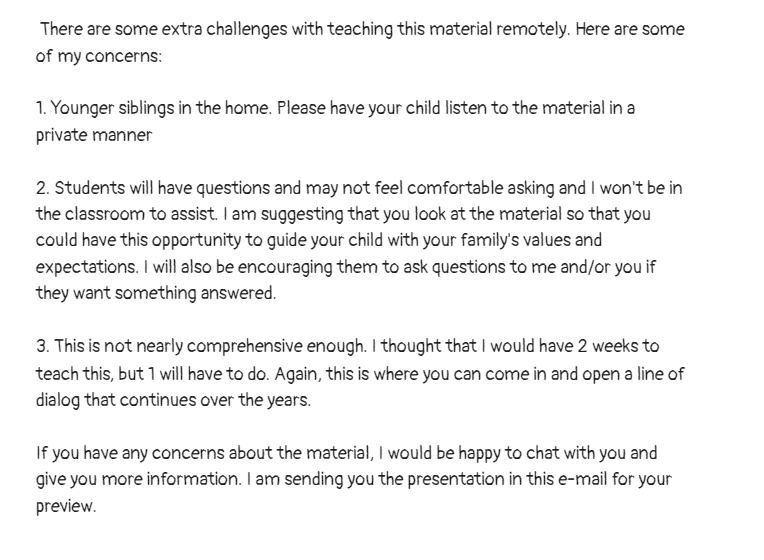 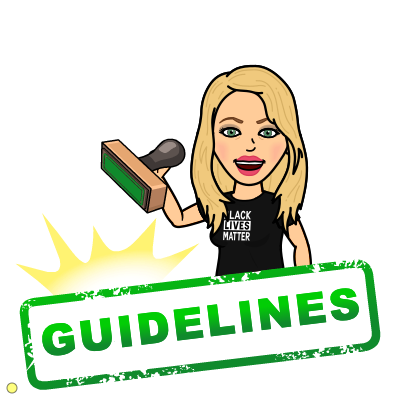 http://www.tinyurl.com/berealbeready
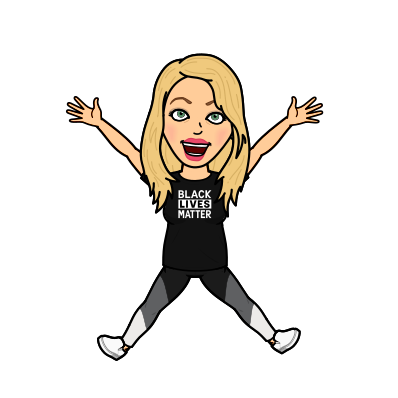 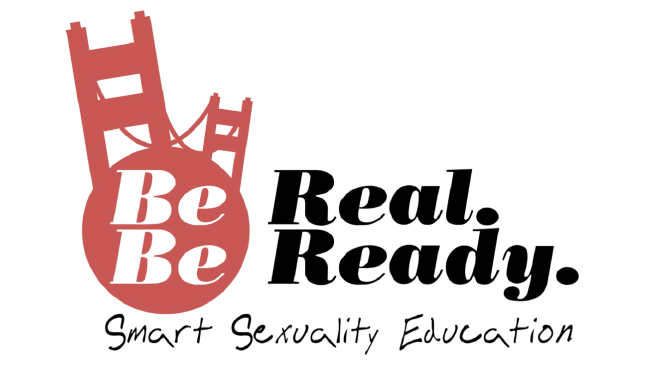 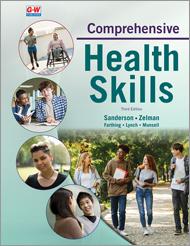 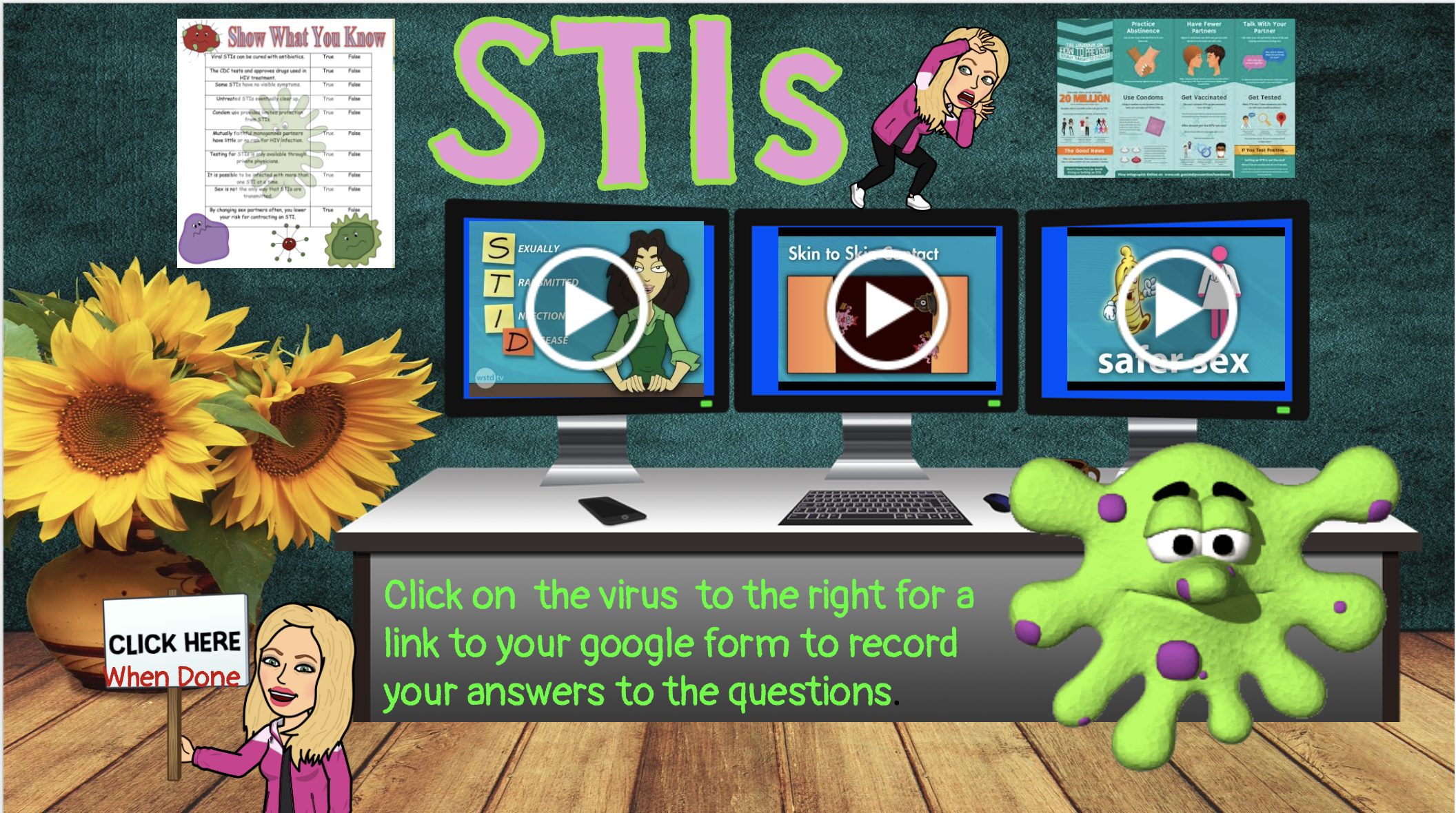 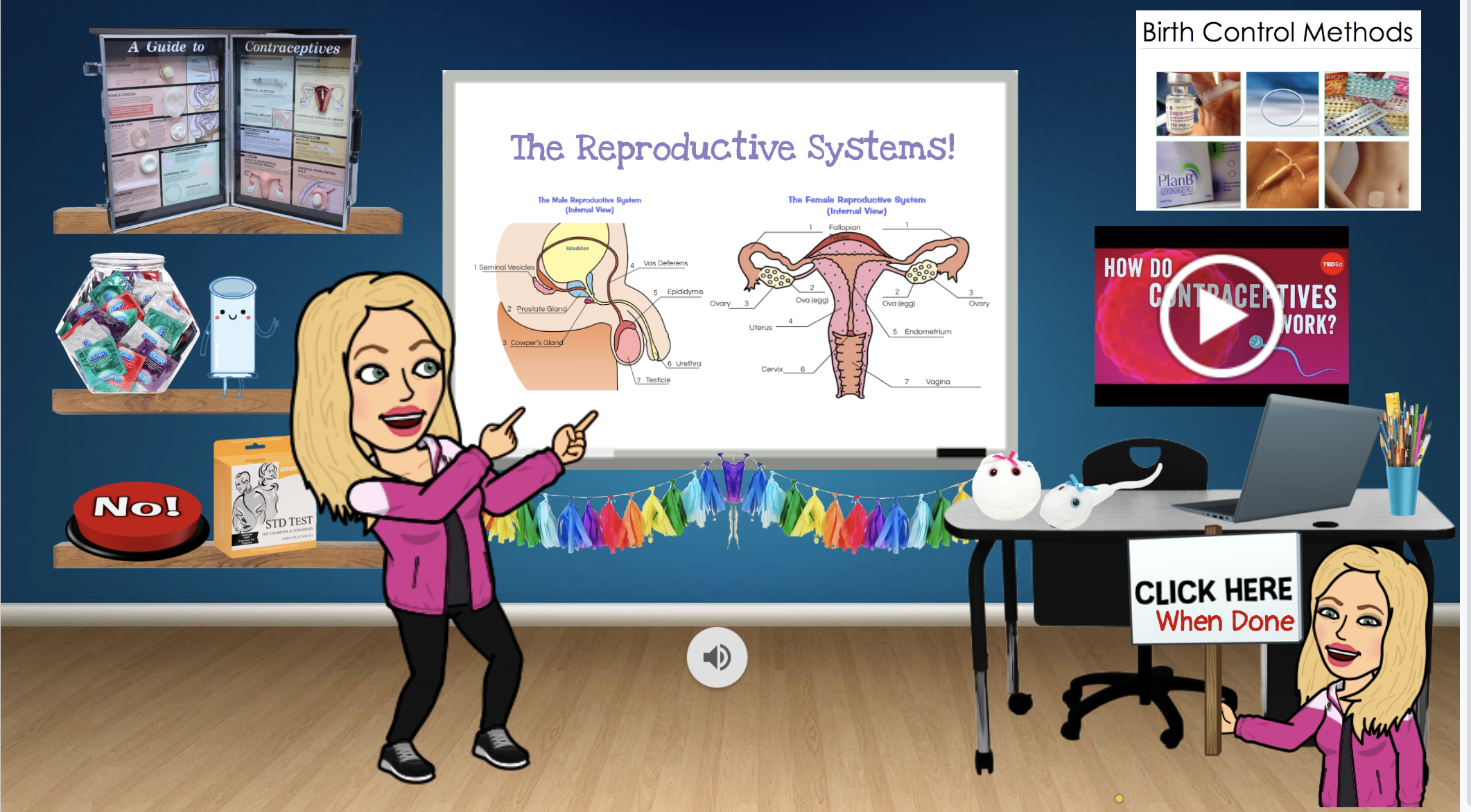 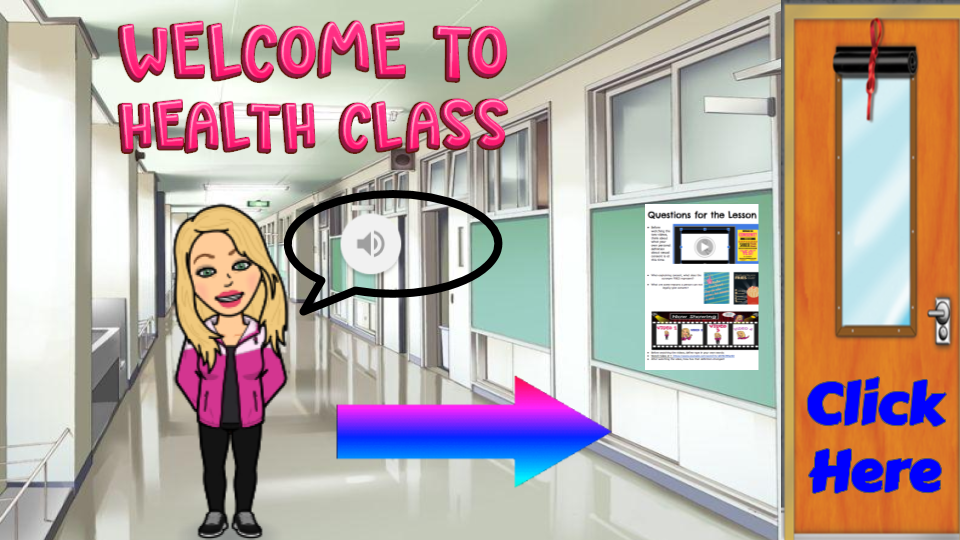 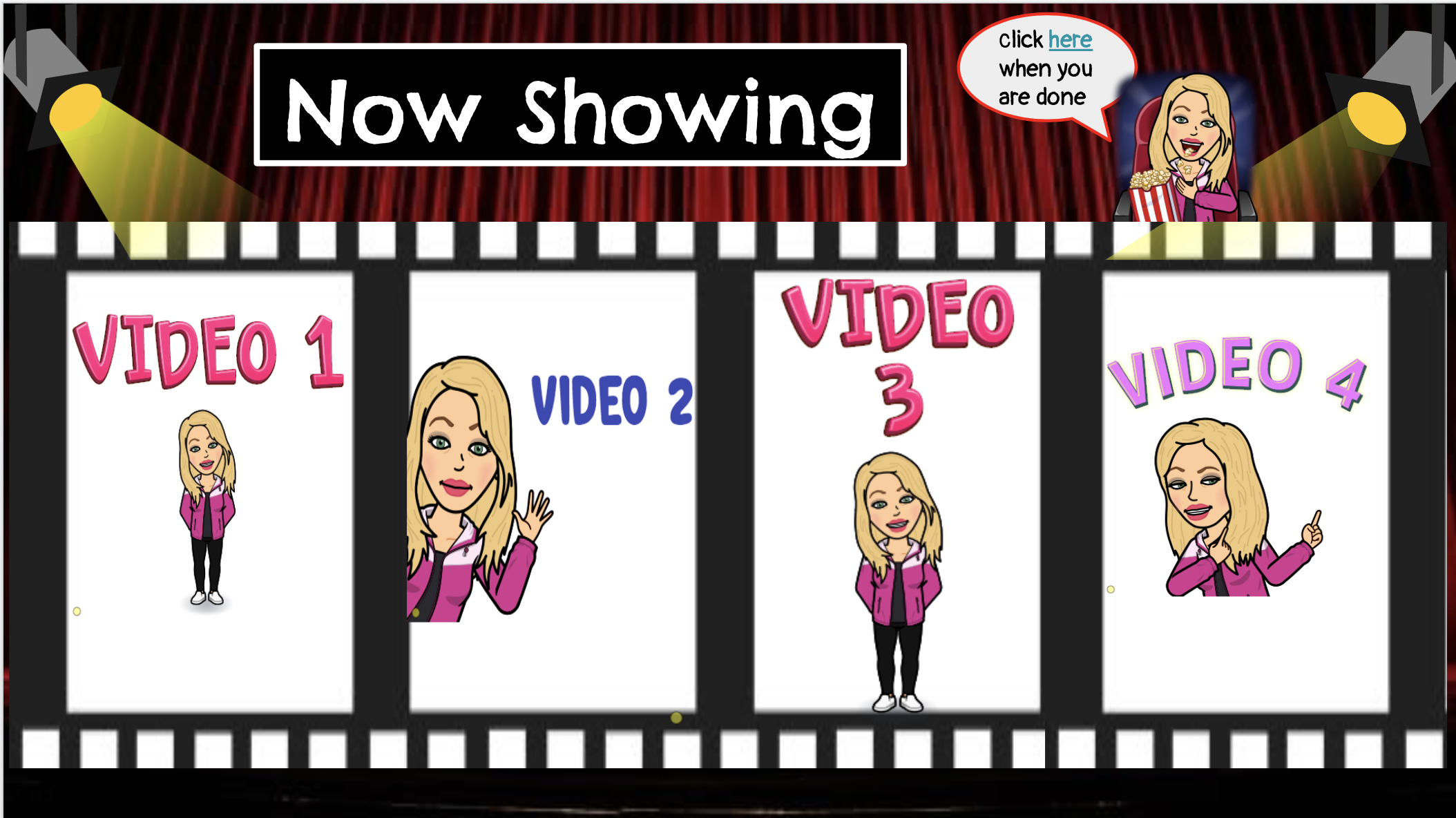 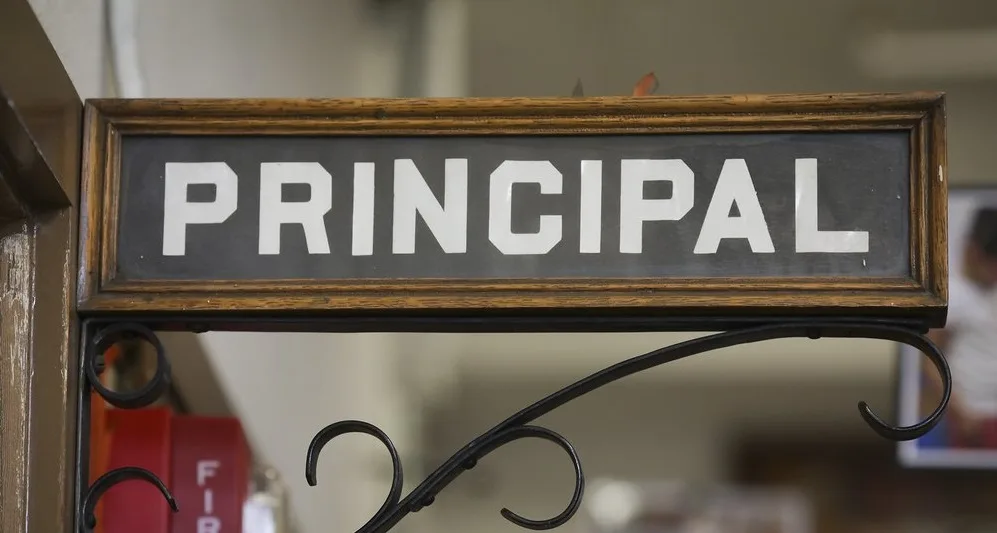 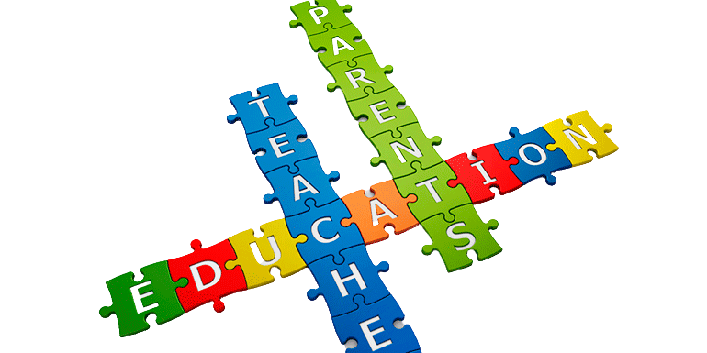 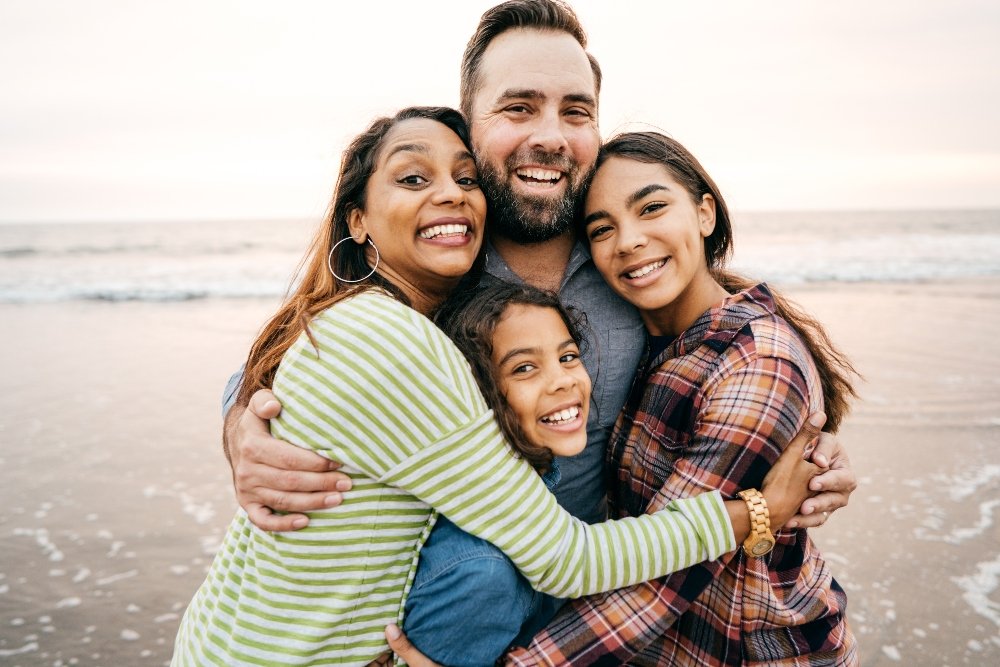 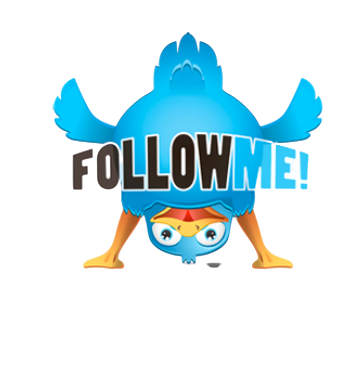 @MelanieLynch52